CSS 342
Data Structures, Algorithms, and Discrete Mathematics I
Lecture 13. 150225.
Chapter 11.
Agenda
HW 4: questions.
  Sorts:  MergeSort, Selection Sort, Quick Sort.
 Linked list problem on midterm
HW4
Turn in, in a .zip (not gz, etc..):
(1) Your SortImpls.h file which has implementations of all of the sorts
(2) Your .exe or a.out file
(3) A separate report in word or pdf which includes:
a) a one-page output of your improved IterativeMergeSort program; output for it running with when #items = 29
b) Graphs that compares the performance among the different sorting algorithms with increasing data size.
Sorts and sorting
Sorting the Sorts
Selection Sort	worst/average O(n2)
Bubble Sort		worst/average O(n2)
Insertion Sort		worst/average O(n2)
Shell Sort		worst O(n2)/average O(n3/2)
Merge Sort		worst/average O(n log n)
Quick Sort		worst O(n2)/average O(n log n)
Radix Sort		worst/average O(n)
MergeSort
1
2
3
4
5
7
8
11
13
14
20
23
25
Key:  THE MERGE!
Assuming that we have already had two sorted array,
How can we merge them into one sorted array?
1
4
8
13
14
20
25
2
3
5
7
11
23
CSS342: Sorting Algorithms
6
16
38
27
39
12
17
5
24
16
27
38
39
5
12
17
24
5
12
16
17
24
27
38
39
Use recursion to get here
MergeSort: successive merges
38
16
27
39
12
17
24
5
MergeSort
mid=(fist + last)/2
first
last
38
16
27
39
12
17
24
5
theArray
mid=(fist + last)/2
mid=(fist + last)/2
first
last
first
last
first < last
38
16
27
39
12
17
24
5
first
last
38
16
27
39
12
17
24
5
first
last
38
16
27
39
12
17
24
5
mid=(fist + last)/2
first
last
theArray
38
16
27
39
12
17
24
5
38
16
27
39
12
17
24
5
38
16
27
39
12
17
24
5
first
last
16
38
27
39
12
17
5
24
38
16
27
39
12
17
24
5
16
27
38
39
5
12
17
24
5
12
16
17
24
27
38
39
MergeSort:  Overview
void MergeSort(vector<int> &iVector, int first, int last)
{
if (first < last)
{
int mid = (first + last) / 2;
MergeSort(iVector, first, mid);
MergeSort(iVector, mid + 1, last);
Merge(iVector, first, mid, last);
}
}
http://en.wikipedia.org/wiki/Merge_sort#mediaviewer/File:Merge-sort-example-300px.gif
38
16
27
39
12
17
24
5
16
38
27
39
12
17
5
24
16
27
38
39
5
12
17
24
5
12
16
17
24
27
38
39
MergeSort: (Efficiency Analysis)
At level X, #nodes in each sub-array = 2x
At level X, # major operations = n/ 2x * (3 * 2x – 1) = O(3n)
#levels = log n, where n = # array elements ( if n is a power of 2 )
#levels = log n + 1 if n is not a power of 2
# operations = O(3n) * (log n + 1) = O(3 n log n) = O(n log n)
Selection Sort
size-1
0
Scan item 0 to size-1, locate the largest item, 
and swap it with the rightmost item.
Initial array
29
10
14
37
13
Scan item 0 to size-2, locate the 2nd largest item, 
and swap it with the 2nd rightmost item.
After 1st swap
29
10
14
13
37
Scan item 0 to size-3, locate the 3rd largest item, 
and swap it with the 3rd rightmost item.
13
10
14
29
37
After 2nd swap
Scan item 0 to size-4, locate the 4th largest item, 
and swap it with the 4th rightmost item.
13
10
14
29
37
After 3rd swap
Scan item 0 to size-5, locate the 5th largest item, 
and swap it with the 5th rightmost item.
10
13
14
29
37
After 4th swap
Selection Sort
void SelectionSort( vector<int> &a ) 
{
  for ( int last = a.size( ) - 1; last >= 1; --last )
  {
	int indexSoFar = 0;     
	for ( int i = 1; i <= last; ++i ) 
	{
      if ( a[i] > a[indexSoFar] )
	  indexSoFar = i;
    }
	swap( a[indexSoFar], a[last] );
  }
}
indexSoFar
0
last = a.size( ) - 1
swap
indexSoFar
0
last
swap
indexSoFar
0
last
swap
Efficiency of Selection Sort
Comparisons	Swapping
Initial array
29
10
14
37
13
N-1 (=4)			1
N-2 (=3)			1
After 1st swap
29
10
14
13
37
N-3 (=2)			1
13
10
14
29
37
After 2nd swap
13
10
14
29
37
N-4 (=1)			1
After 3rd swap
10
13
14
29
37
After 4th swap
The Quick Sort
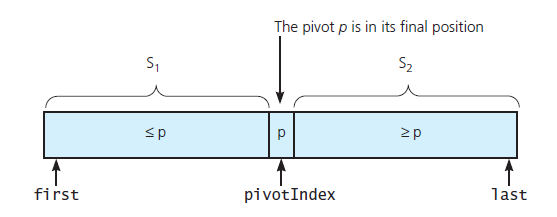 Data Structures and Problem Solving with C++: Walls and Mirrors, Carrano and Henry, ©  2013
Quicksort:  Recursive Overview
void quicksort(vector<int> &a, int first, int last) 
{
   int pivotIndex;	

   if ( first < last ) 
   {
	  pivotIndex = choosePivot(a, first, last);
      partition( a, fist, last, pivotIndex );
      quicksort( a, first, pivotIndex - 1 );
      quicksort( a, pivotIndex + 1, last );
   }
}
The Quick Sort (after the pivot chosen)
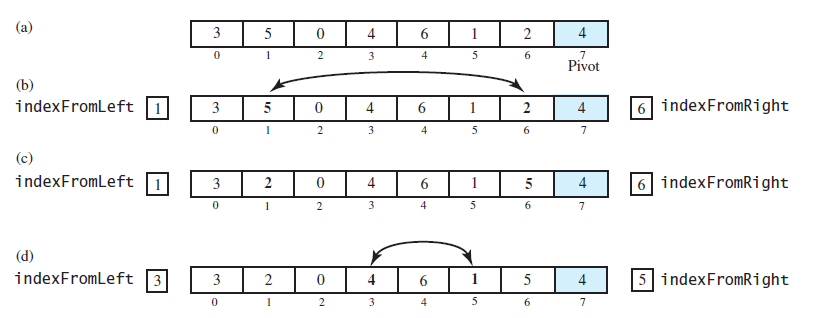 Data Structures and Problem Solving with C++: Walls and Mirrors, Carrano and Henry, ©  2013
The Quick Sort: (after the pivot chosen)
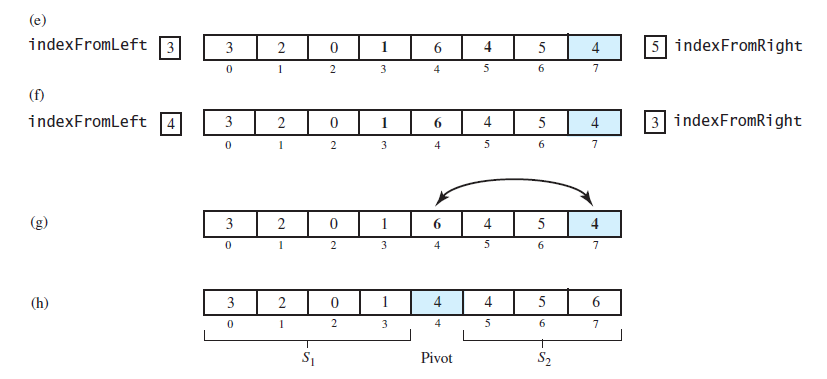 FIGURE 11-10 Partitioning of array during quick sort
Data Structures and Problem Solving with C++: Walls and Mirrors, Carrano and Henry, ©  2013
Choosing the pivot
Ideally it is the median as this will split array in half
Not feasible without sorting
Avoid bad pivots
  At first,  Pivot chosen was last in array.  Generally bad behavior
  Suggestion:  Choose mid of first, middle, last (Sedgewick)
This turns out to be quite decent
Computer Scientist of the week
Sir Charles Antony Richard Hoare
“Tony” Hoare
Developed QuickSort
Dining Philosopher’s problem
ALGOL 60
1980 Turing award
Invented the NULL Reference
The Quick Sort
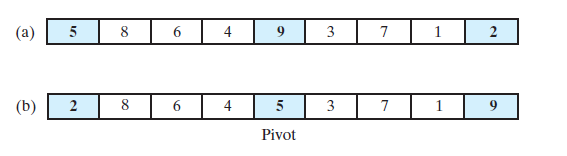 FIGURE 11-11 Median-of-three pivot selection: (a) The original array; (b) the array with its
first, middle, and last entries sorted
Data Structures and Problem Solving with C++: Walls and Mirrors, Carrano and Henry, ©  2013
The Quick Sort
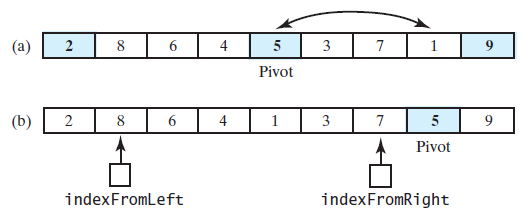 FIGURE 11-12 (a) The array with its first, middle, and last entries sorted; (b) the array after positioning the pivot and just before partitioning
Data Structures and Problem Solving with C++: Walls and Mirrors, Carrano and Henry, ©  2013
Visual of Quicksort
http://en.wikipedia.org/wiki/Quicksort#mediaviewer/File:Sorting_quicksort_anim.gif
void QuickSort(vector<int> &itemVector, int first, int last)
{
if (last - first < 4)
{
	InsertionSort(itemVector, first, last);
return;
}
int mid = (first + last) / 2;
if (itemVector[first] > itemVector[last])
{
	swap(itemVector[first], itemVector[last]);
}
if (itemVector[first] > itemVector[mid])
{
	swap(itemVector[first], itemVector[mid]);
}
else if (itemVector[mid] > itemVector[last])
{
	swap(itemVector[mid], itemVector[last]);
}
   int pivot = itemVector[mid];
   swap(itemVector[mid], itemVector[last - 1]);
int left = first + 1;
   int right = last - 2;
   bool done = false;
   while (! done)
   {
   while (itemVector[left] < pivot) 
   {
	   left++;
   }
   while (itemVector[right] > pivot) 
   {
	   right--;
   }
   if (right > left)
   {
   swap(itemVector[left], itemVector[right]);
   right--;
   left++;
   }
   else
   {
	   done = true;
   }
}
swap(itemVector[left], itemVector[last - 1]);
QuickSort(itemVector, first, left - 1);
QuickSort(itemVector, left + 1, last);
}
Quicksort: Efficiency Analysis
Worst case: If the pivot is the smallest item in the array segment, S1 will remain empty.
S2 decreases in size by only 1 at each recursive call.
Level 1 requires n-1 comparisons.
Level 2 requires n-2 comparisons.
Thus, (n-1) + (n-2) + …. + 2 + 1 = n(n-1)/2 = O(n2)
Average case: S1 and S2 contain the same number of items.
log n or log n + 1 levels of recursions occur.
Each level requires n-k comparisons
Thus, at most (n-1) * (log n + 1) = O(n log n )
Mergesort versus Quicksort
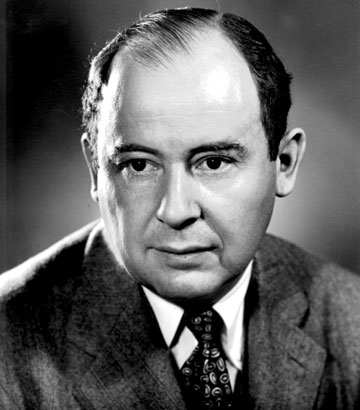 Mergesort versus Quicksort
Why is Quicksort still around?
Reasons: 
Mergesort requires item-copying operations from the array a to the temp
	array and vice versa.
A worst-case situation is not typical.
Quicksort has very good memory characteristics
Then, why do we need Mergesort?
Reason:
	If you sort a linked list, no item-copying operations are necessary.
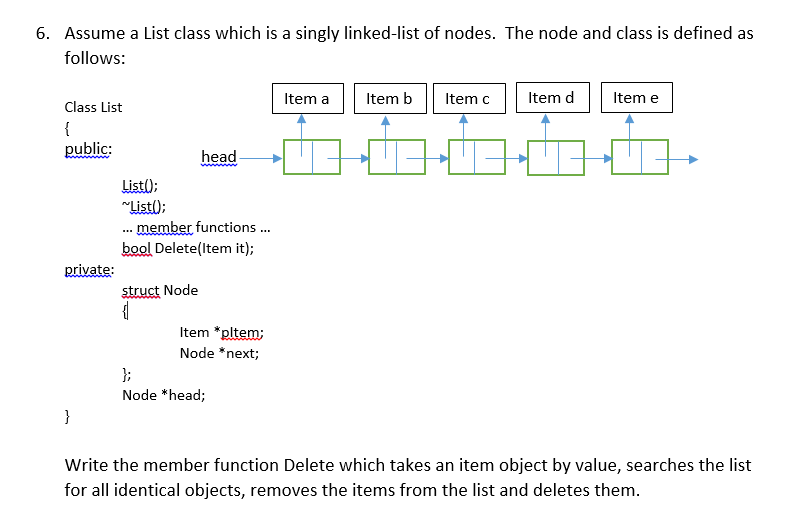 ShellSort
Generalization of the Insertion Sort
Optimized to reduce data movement
Developed 1959 by Donald Shell
  Choose an Interleave/gap size (n) and sort the arrays chosen by that size
This moves data large distances quickly
  Complexity has not been fully determined
Depends on gap size (see appendix)
  Works best on partially sorted data
Shell Sort Example
Using gaps of size 5, 3, 1.
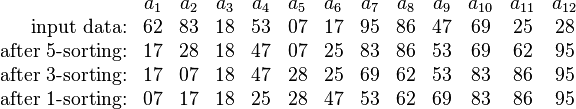 gap = 3/2.2 = 1
0
16
15
11
81
94
11
96
12
35
17
95
28
58
41
75
15
85
87
38
20
12
12
gap = 17/2 = 8
11
15
81
94
11
96
12
35
17
95
20
58
11
75
12
35
17
38
17
17
28
58
41
75
15
85
87
38
28
94
41
96
15
85
87
95
sort
38
20
20
81
28
28
sort
gap = 8/2.2 = 3
20
35
41
38
15
12
11
20
58
11
35
41
17
38
28
75
12
35
sort
75
58
20
41
35
17
38
28
58
75
75
58
87
94
41
96
87
81
94
81
96
15
85
87
94
85
95
85
95
81
81
87
96
94
95
95
85
96